Binary Search Trees
Hitesh Boinpally
Summer 2023
Agenda
Review of Trees
Binary Search Trees
Modifying a Tree
Lesson 10 - Summer 2023
2
Agenda
Review of Trees
Binary Search Trees
Modifying a Tree
Lesson 10 - Summer 2023
3
Trees Defined
root
Tree: Nodes linked together in some hierarchical fashion
Binary Tree: A tree where each node has at most 2 children

Recursive Definition:
A tree is either:
Empty
A node with data, and a left and right subtree
1
2
3
4
5
6
Lesson 10 - Summer 2023
4
Printing Trees
root
Want to print out the contents of the tree

Different ways to do so:
48
21
10
5
8
6
Lesson 10 - Summer 2023
5
Agenda
Review of Trees
Binary Search Trees
Modifying a Tree
Lesson 10 - Summer 2023
6
Aside: Searching
Given an array of numbers, check if a certain number is in it.
How many elements do we have to go through in the worst case?
Lesson 10 - Summer 2023
7
Aside: Searching
Given an array of numbers, check if a certain number is in it.
How many elements do we have to go through in the worst case?
All of them if the element isn’t in the list 
Lesson 10 - Summer 2023
8
Aside: Searching
Given an array of numbers, check if a certain number is in it.
How many elements do we have to go through in the worst case?
All of them if the element isn’t in the list 

What if the array was sorted?
Lesson 10 - Summer 2023
9
Aside: Searching
Given an array of numbers, check if a certain number is in it.
How many elements do we have to go through in the worst case?
All of them if the element isn’t in the list 

What if the array was sorted?
Find the element 27
Lesson 10 - Summer 2023
10
Binary Search Trees
root
We can apply these properties to trees to speed up our searching ability
Think: TreeSets

Binary Search Tree (BST): A binary tree with the following property:
For every non-empty node `root`:
elements of root's left subtree contain data "less than" root's data
elements of root's right subtree contain data "greater than" root’s data
root's left and right subtrees are also binary search trees
18
-6
48
-10
5
27
301
Lesson 10 - Summer 2023
11
[Speaker Notes: Let’s now go update contains accordingly]
Agenda
Review of Trees
Binary Search Trees
Modifying a Tree
Lesson 10 - Summer 2023
12
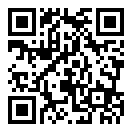 What’s the output of this program?
slido.comcode: #su_cse123
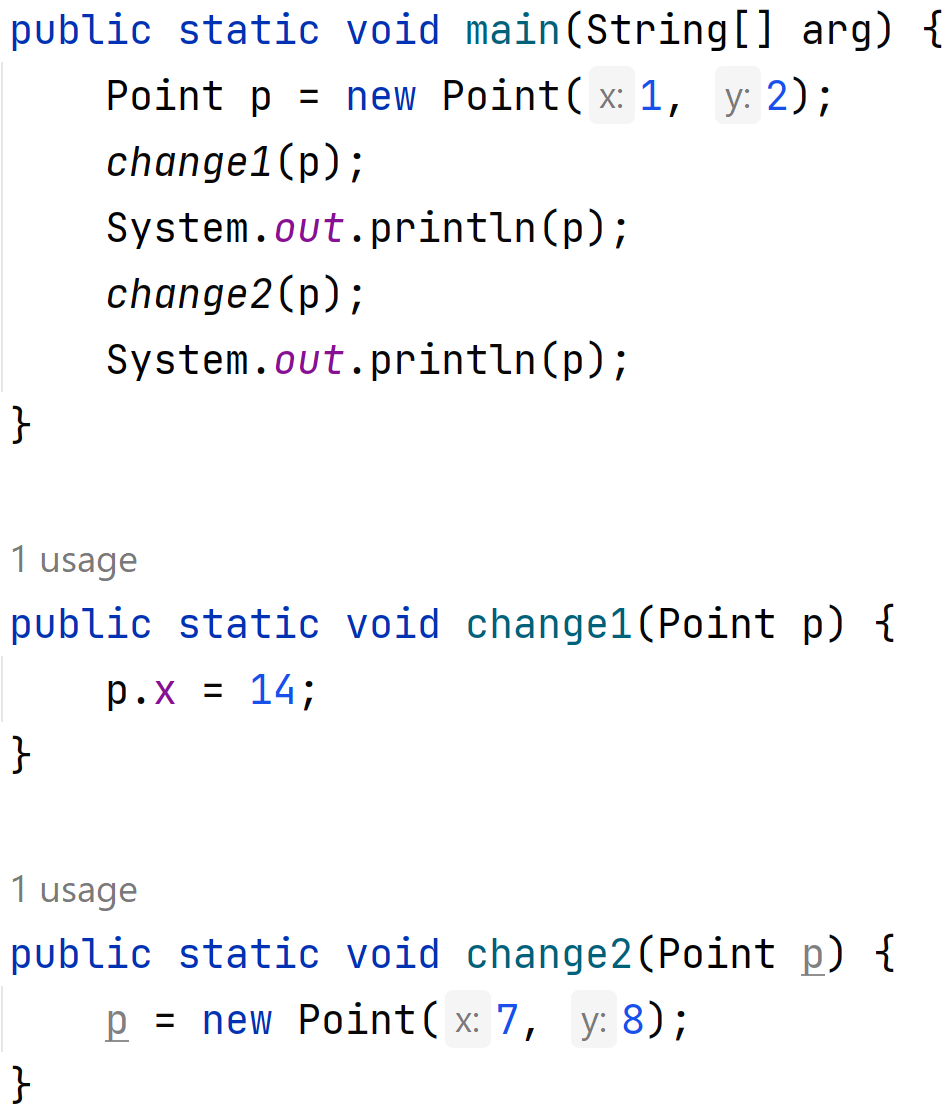 Lesson 10 - Summer 2023
13
x = change(x)
To modify a binary tree, need to change the overallRoot or a root’s .left / .right
Similar to the front or .next of a linked node

For trees we utilize the x = change(x) pattern
A few components:
Pass in the original value of x
Change the value somehow in the method change
Return the updated value of x
Re-assign the updated value to x
Lesson 10 - Summer 2023
14
[Speaker Notes: Let’s now go update contains accordingly]